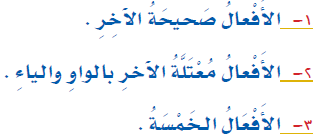 الوظيفة النحوية
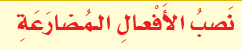 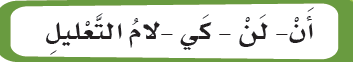 ما نوع الأفعال التالية:
يدرس
يمشي
يعلو
يكتبان
يكتبون
يرضى
تكتبين
ألاحظ
لنْ
يكتبَ
يكتبُ
يمشي
كي
يمشي
يعلو
يعلوَ
أن
يرضىَ
لـ
يرضى
ألاحظ
يكتبون
لنْ
يكتبوا
أن
يكتبا
يكتبان
تكتبين
تكتبي
كي
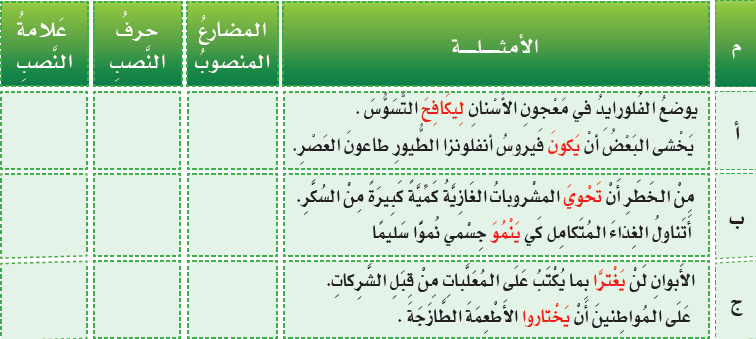 لام
التعليل
يكافح
الفتحة
أنْ
يكون
تحوي
أنْ
الفتحة
ينمو
كي
لن
يغترا
حذف
النون
أنْ
يختاروا
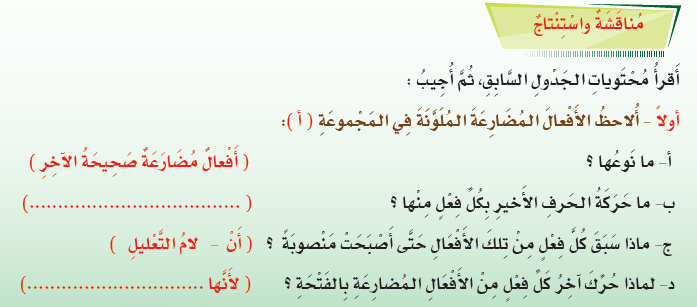 الفتحة الظاهرة
سبقت بحروف النصب
أنْ, ولام التعليل
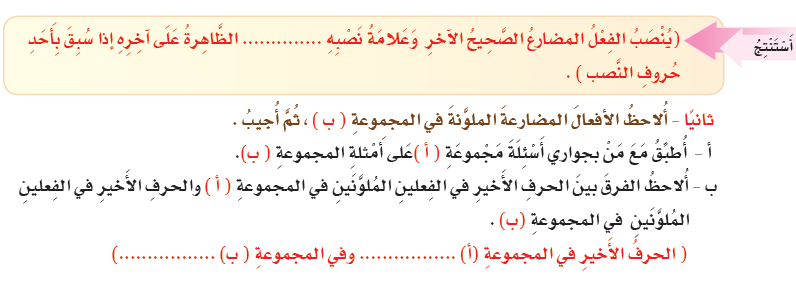 الفتحة
حرف صحيح
حرف علة
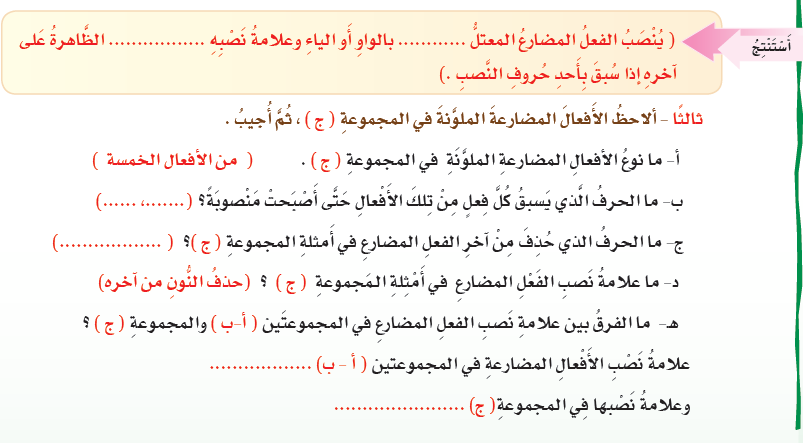 الآخر
الفتحة
لام 
التعليل
أنْ
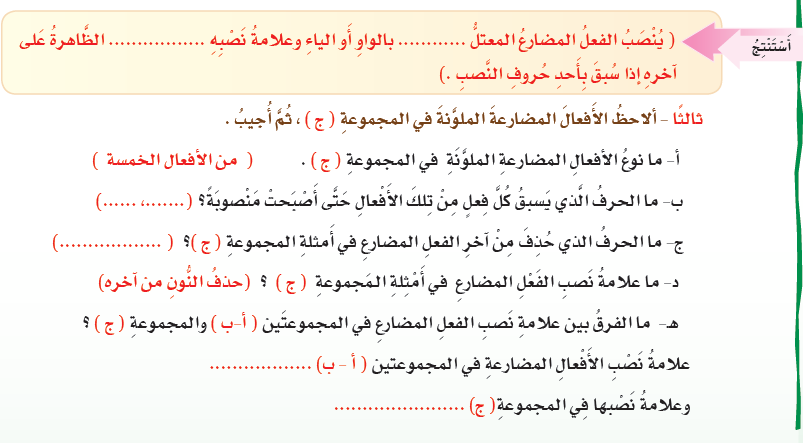 النون
الفتحة
حذف النون
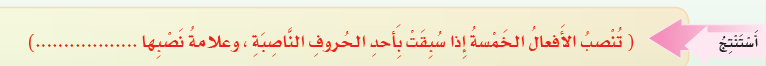 حذف النون
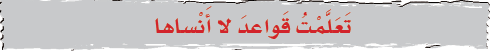 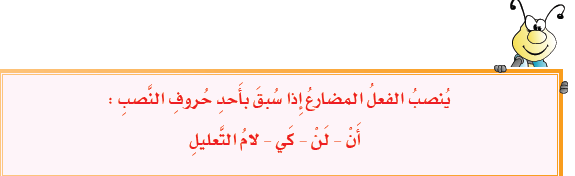 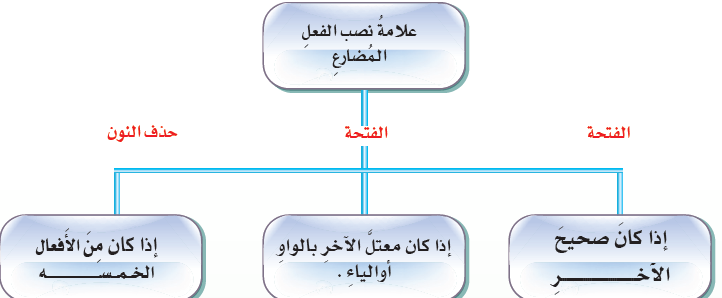 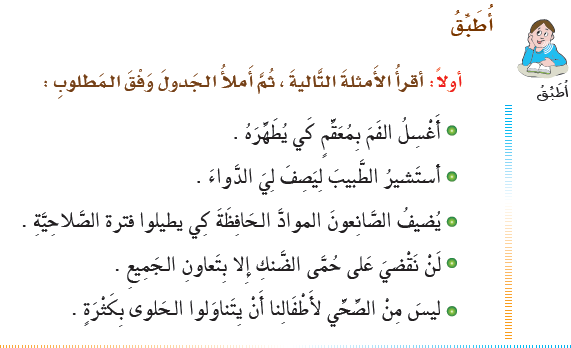 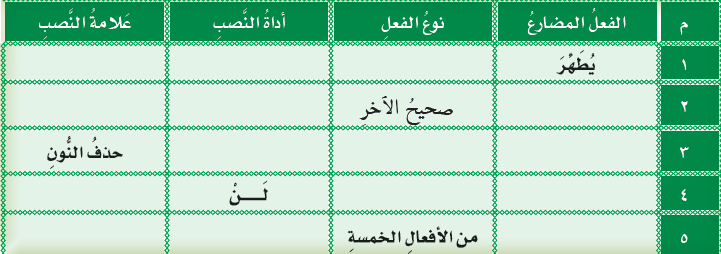 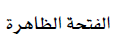 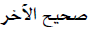 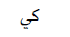 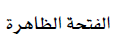 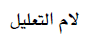 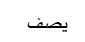 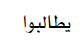 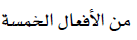 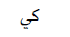 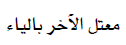 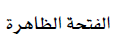 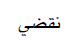 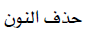 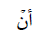 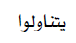 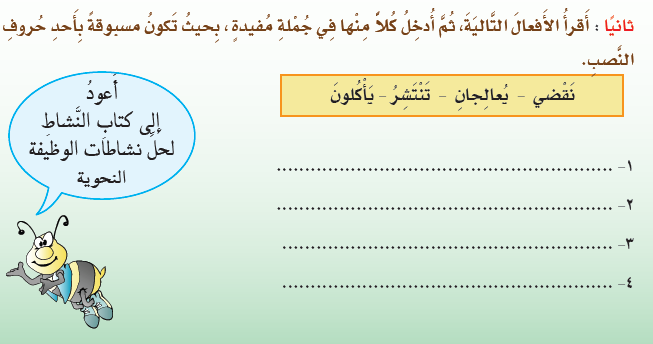 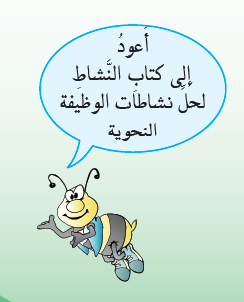 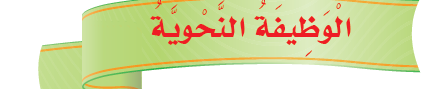 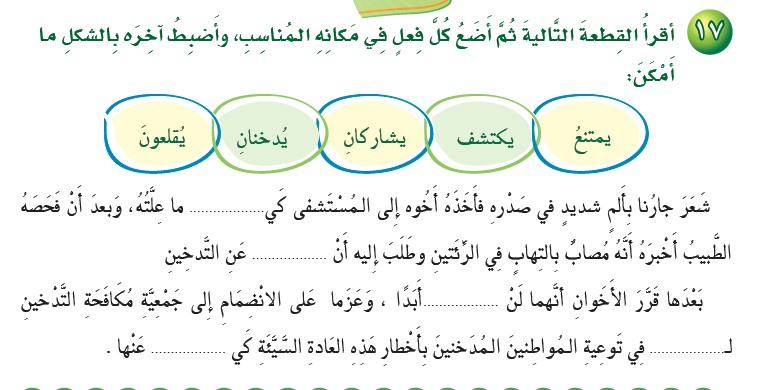 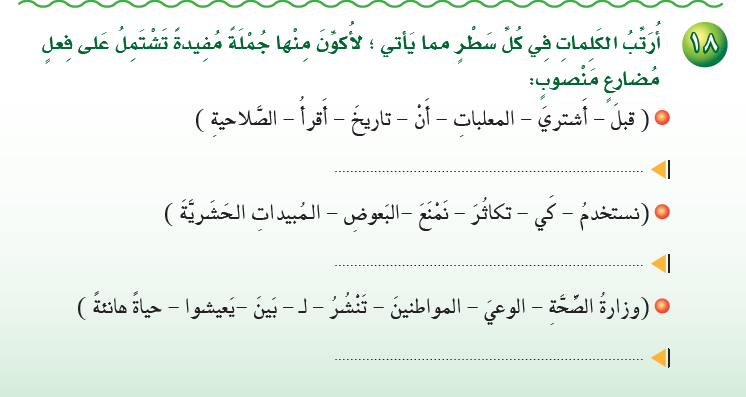 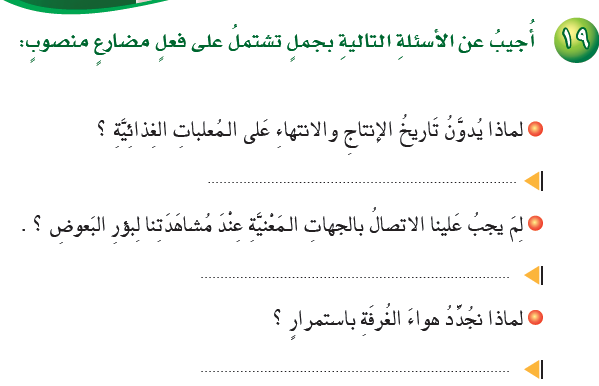 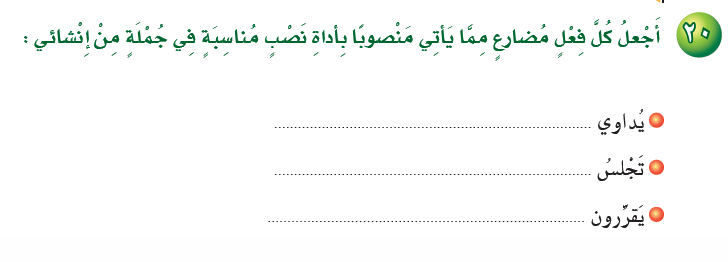 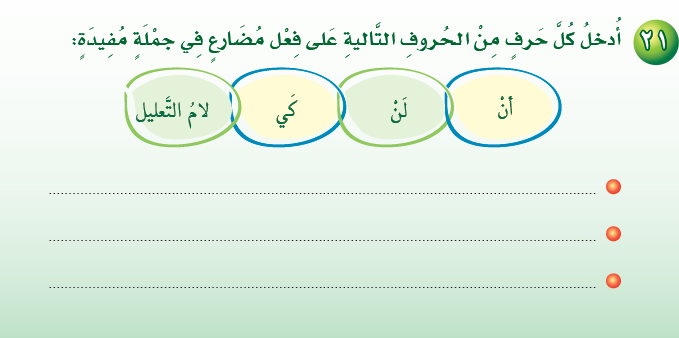